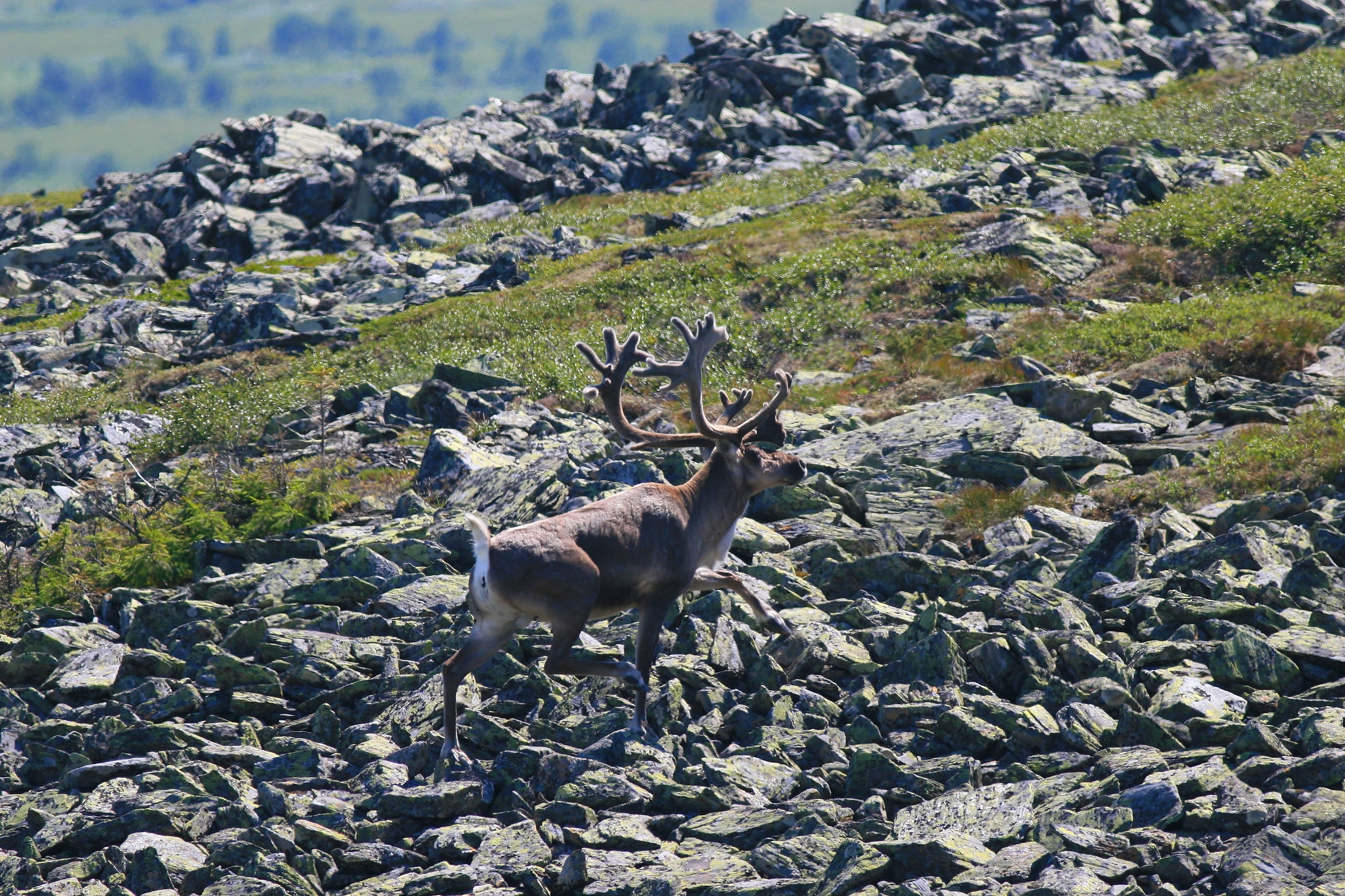 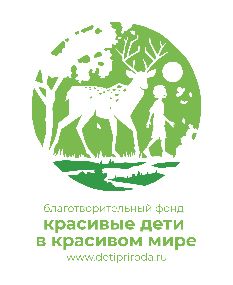 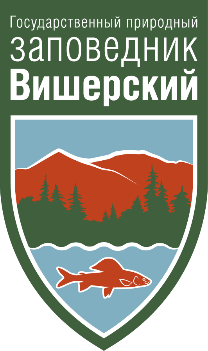 Проект 
«Северный олень Вишерского Урала»
2023г.
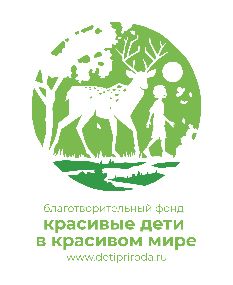 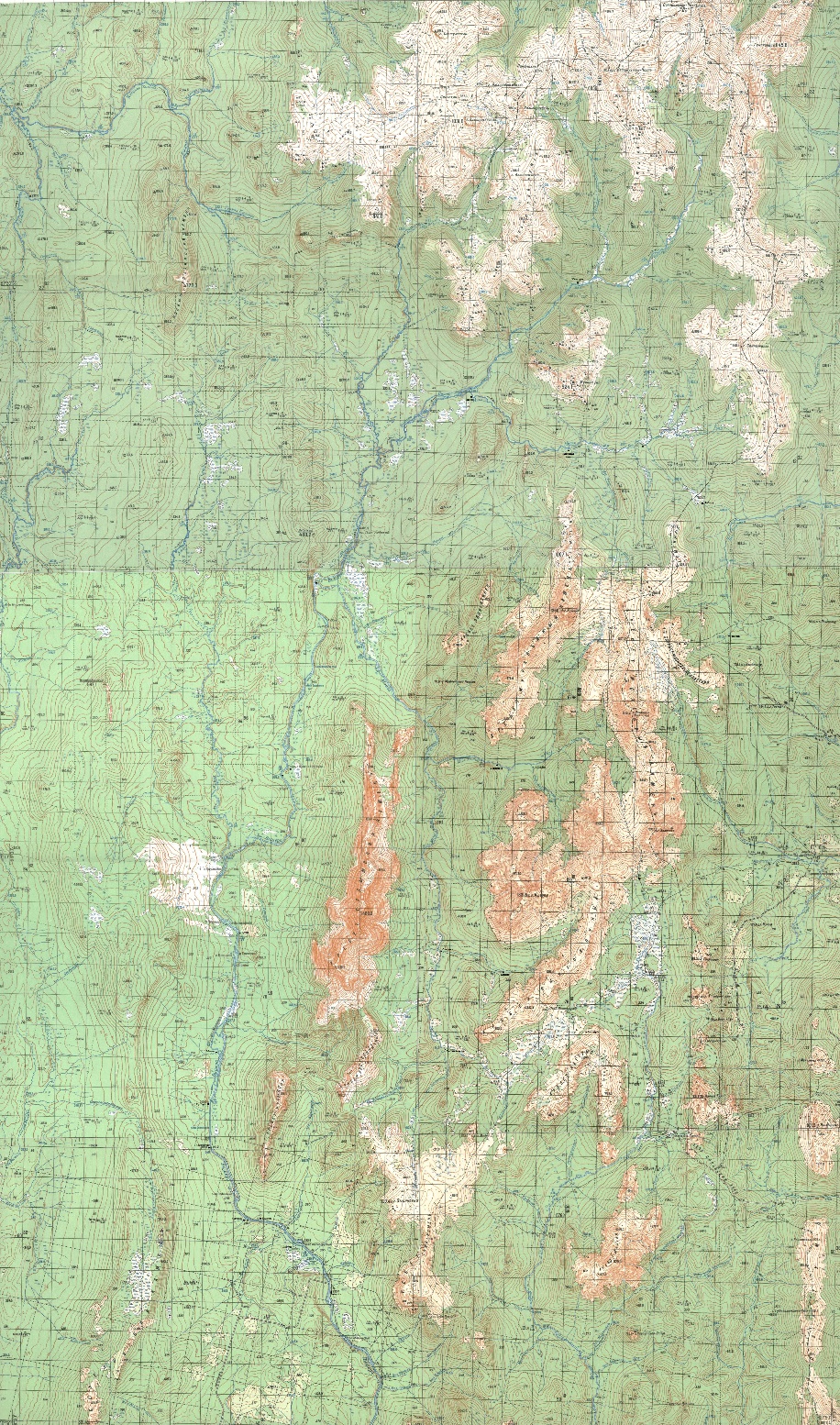 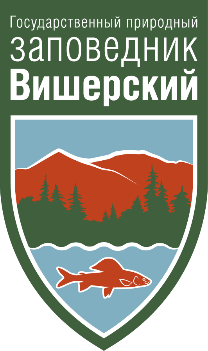 Государственный природный заповедник «Вишерский» федерального значения 

Образован 26 февраля 1991 года. 

Расположен на крайнем северо-востоке Пермского края, в верховьях реки Вишера.

Площадь охраняемой территории – 241,2 тыс. га.

Здесь охраняется и изучается частичка природного и историко-культурного наследия Северного Урала, во многом сохранившая свой естественный первозданный вид.

Здесь охраняется дикий северный олень, внесенного в красные книги РФ и Пермского края.
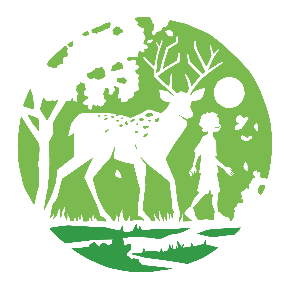 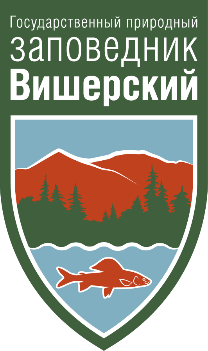 Актуальность проекта

Почему нужна помощь?

В настоящее время в заповеднике Вишерский проводится мониторинг состояния дикого северного оленя, внесённого в Красные книги РФ и Пермского края. На территории заповедника обитает самая южная группировка ДСО (дикого северного оленя) на Урале. Но в силу того, что площадь заповедника велика – 241 тыс. га – за сезон удаётся охватить учётами в лучшем случае 10 % территории. Научному отделу не хватает мобильности. По данным рабочей группы, популяция ДСО в Европейской части РФ находится в бедственном состоянии.
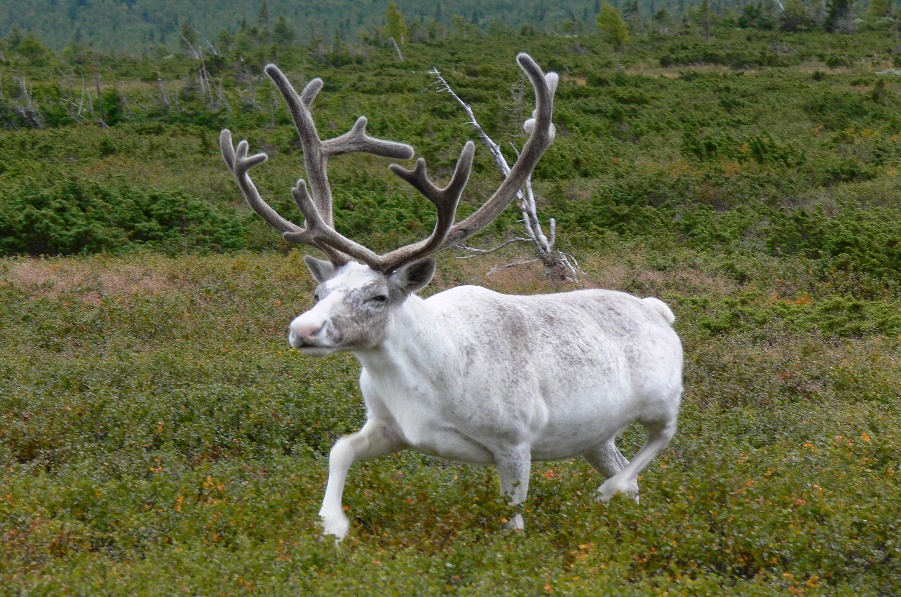 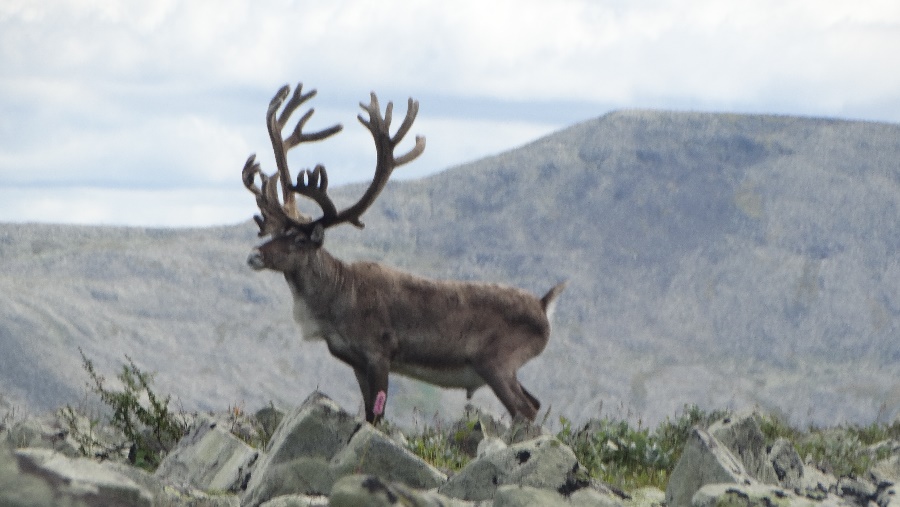 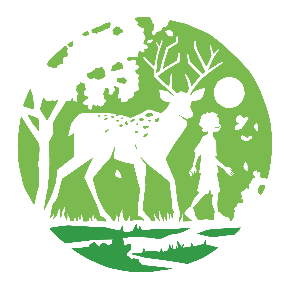 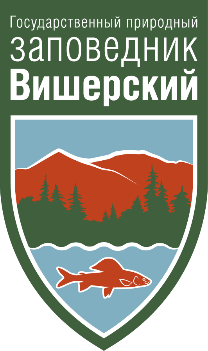 Цели и задачи проекта

Цель проекта - улучшение качества мониторинга состояния популяции дикого северного оленя на территории заповедника Вишерский, а также расширение его на другие территории Вишерского Урала.
 
Задачи проекта: 

 Получить более качественные сведения о состоянии дикого северного оленя на территории заповедника «Вишерский».

В рамках выполнения проекта будут проводиться маршрутные учеты северных оленей в горной части заповедника на хребтах Чувал, Лиственничный, Ишерим, Молебный камень и по возможности на других хребтах.
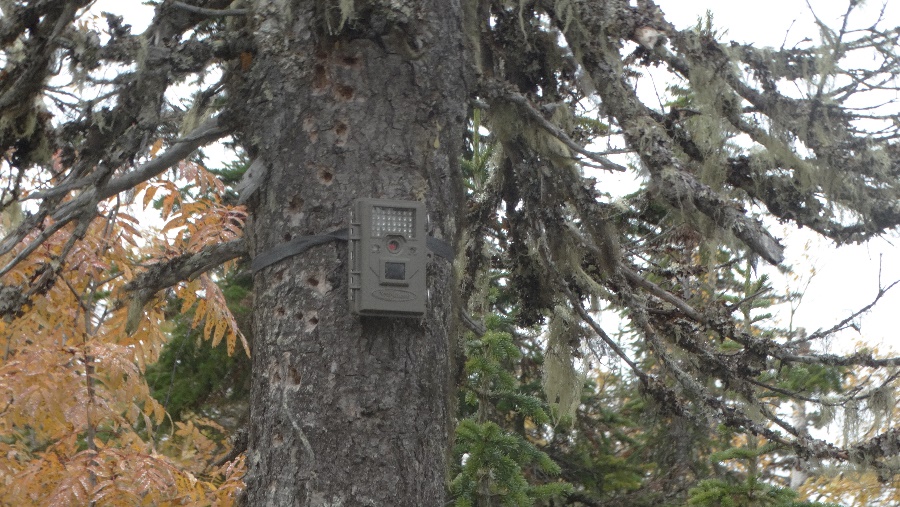 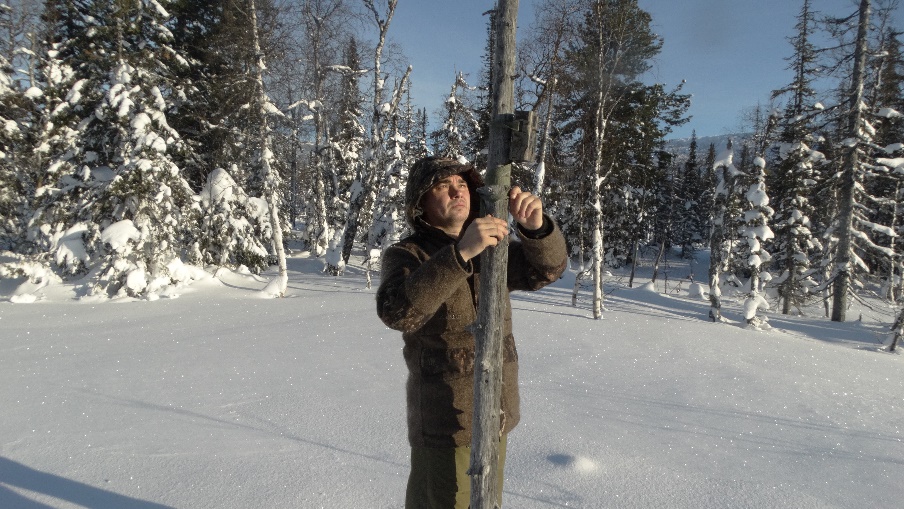 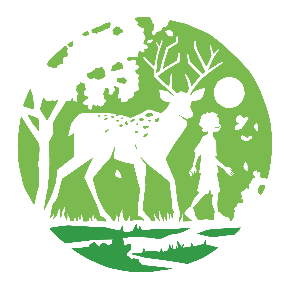 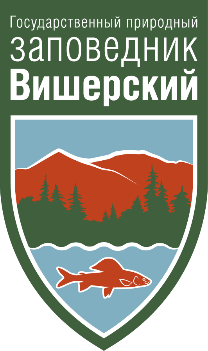 Обоснование проекта

Фотоловушки доказали свою эффективность, как один из методов дистанционного мониторинга  без вмешательства человека  в изучении популяций млекопитающих, в том числе и дикого северного оленя. Существующее количество и качество приборов не позволяет проводить полноценный мониторинг в виду обширной площади охраняемой территории.

Для справки: 

Фотоловушка или лесная камера — разновидность цифрового прибора, предназначенного для съёмки без участия человека с автоматическим запуском от датчика движения.
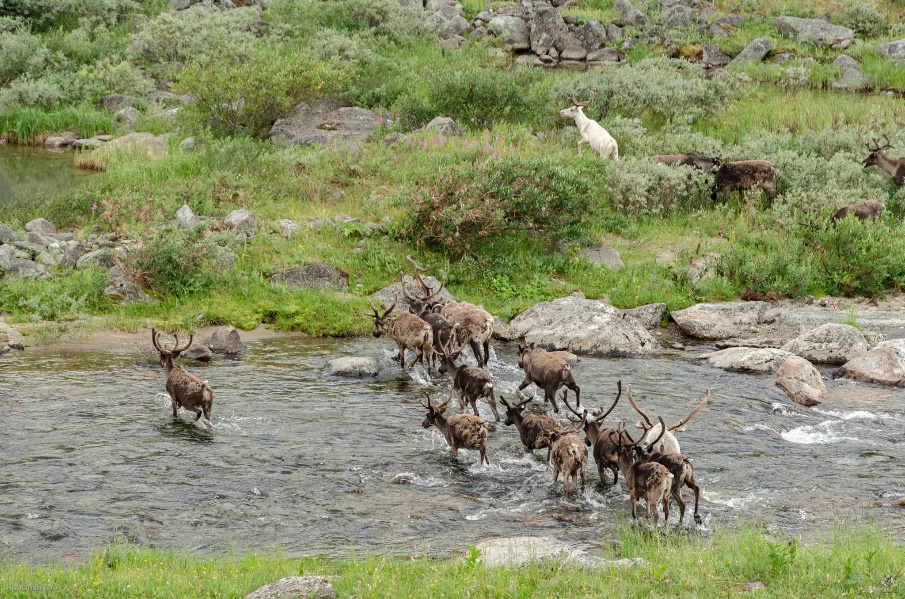 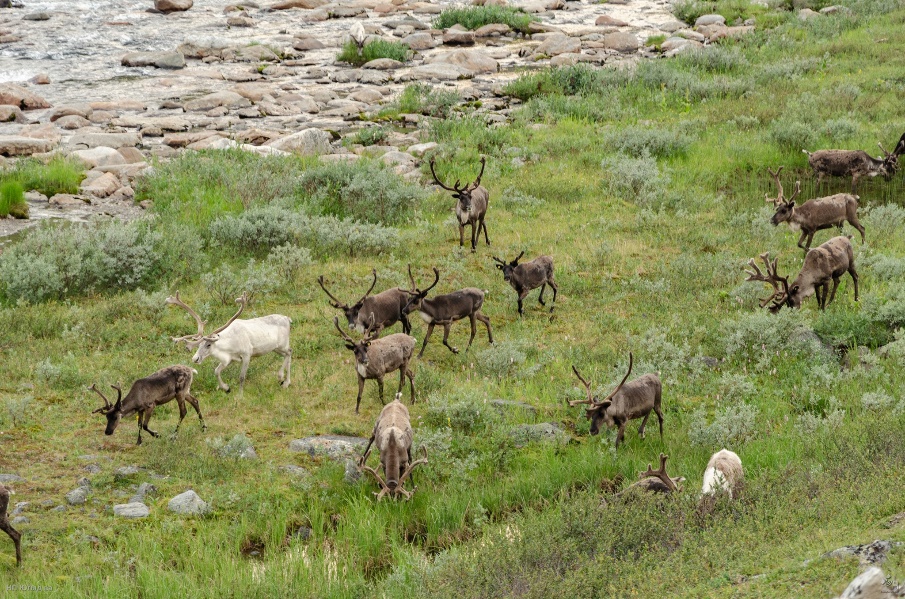 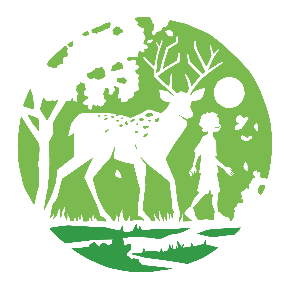 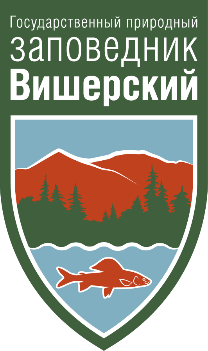 Что мы делаем

Охраняем ненарушенную природную территорию Верхней Вишеры от незаконного природопользования на землях ООПТ.

Изучаем современное состояние и перспективы развития ненарушенных горно-таёжных и водных экосистем особо охраняемой территории Верхней Вишеры.

Проводим экологическое просвещения населения на территории Пермского края.

Развиваем на Вишерском Урале экологический туризм.
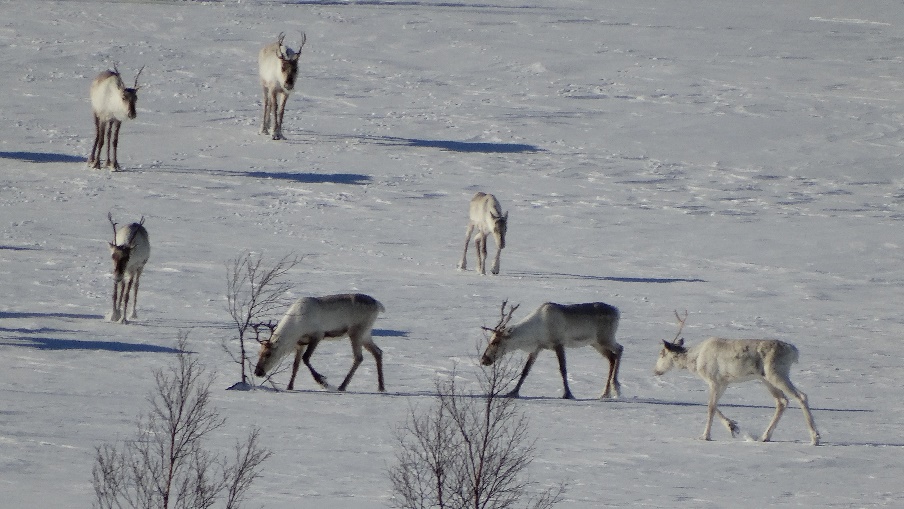 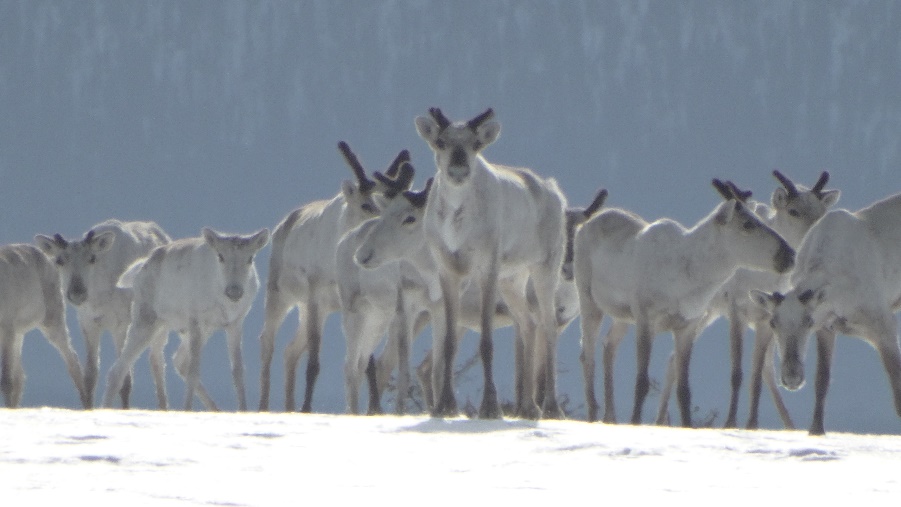 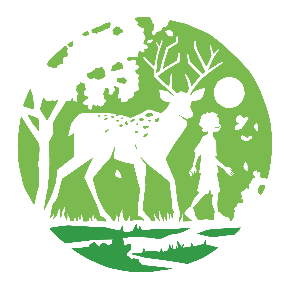 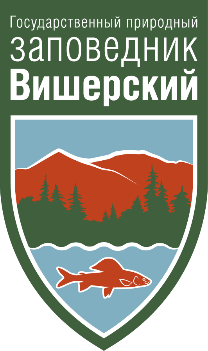 Каких улучшений мы ждем 

Приобретение необходимого оборудования даст возможность ежегодно обследовать основные русла рек: Вишера и её основных притоков.

Реализация проекта позволит проводить мониторинг этого редкого вида не только на территории заповедника, но и других прилегающих территорий. Полученные данные покажут более достоверную картину по состоянию популяции. В некоторых случаях это может стать основой для принятия управленческих решений. Такая информация необходима для получения общей ежегодной оценки и прогнозирования изменений в будущем. После реализации проекта мониторинг будет проводиться только силами заповедника.
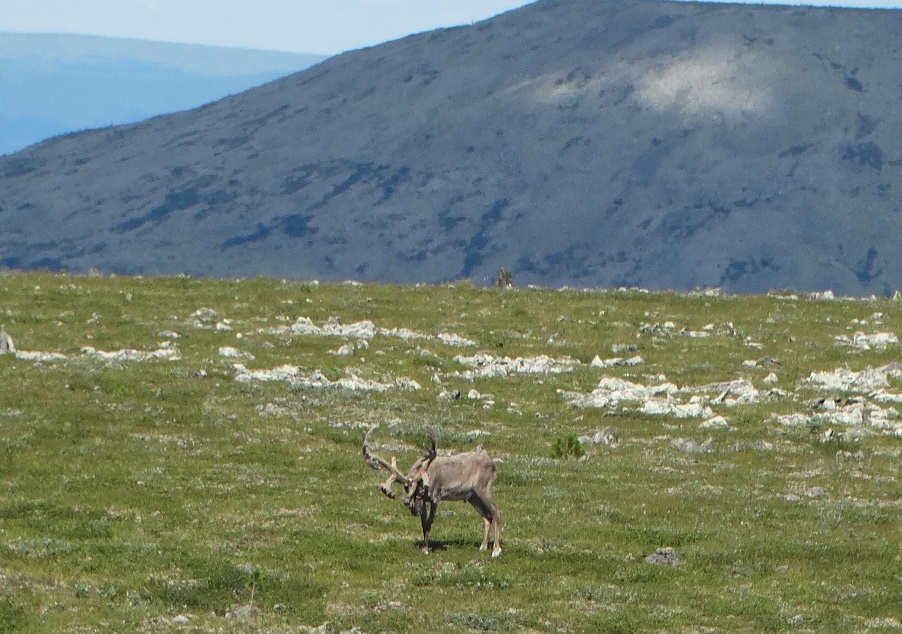 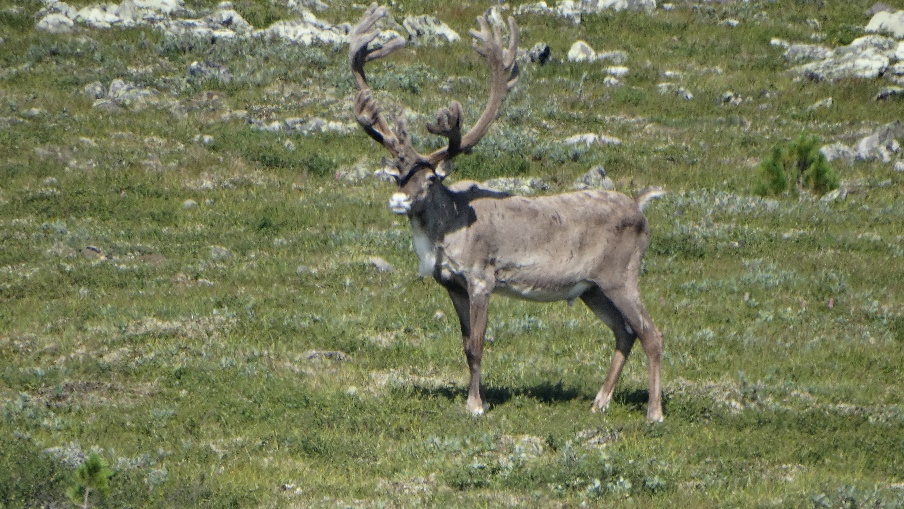 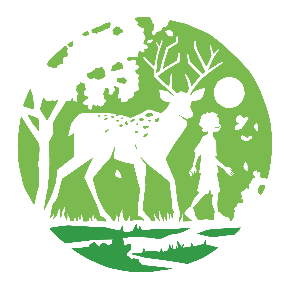 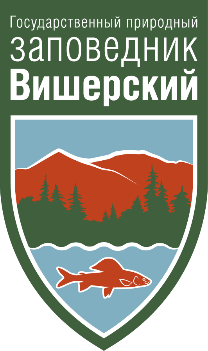 Каких улучшений мы ждем 

Приобретение необходимого оборудования даст возможность ежегодно обследовать до 30% горной территории: хребет Чувал, Лиственничный, Ишерим, Молебный камень и на других хребтах заповедника. Именно на ней сконцентрирован дикий северный олень.
Реализация проекта позволит проводить мониторинг этого редкого вида не только на территории заповедника, но и других прилегающих территорий. Полученные данные покажут более достоверную картину по состоянию популяции. В некоторых случаях это может стать основой для принятия управленческих решений. Такая информация необходима для получения общей ежегодной оценки и прогнозирования изменений в будущем. После реализации проекта мониторинг будет проводиться только силами заповедника.
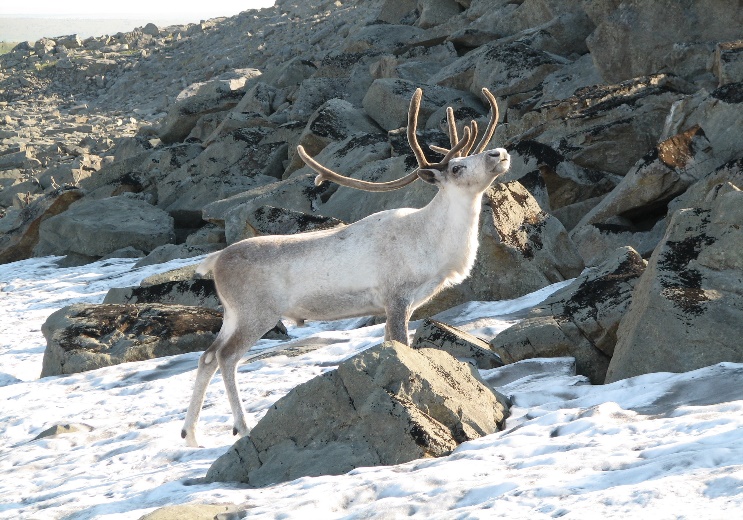 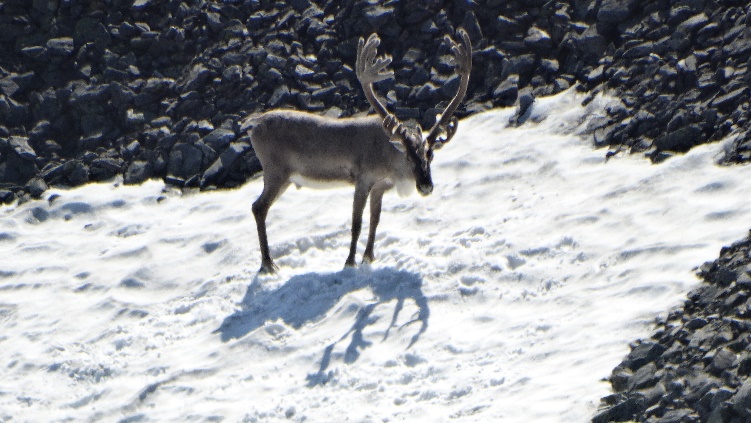 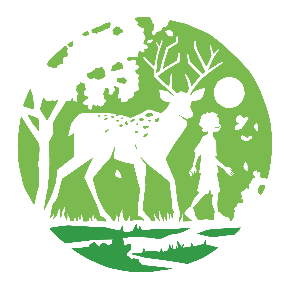 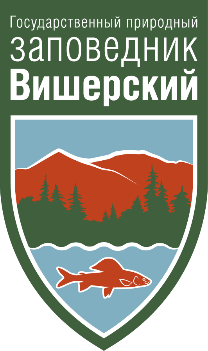 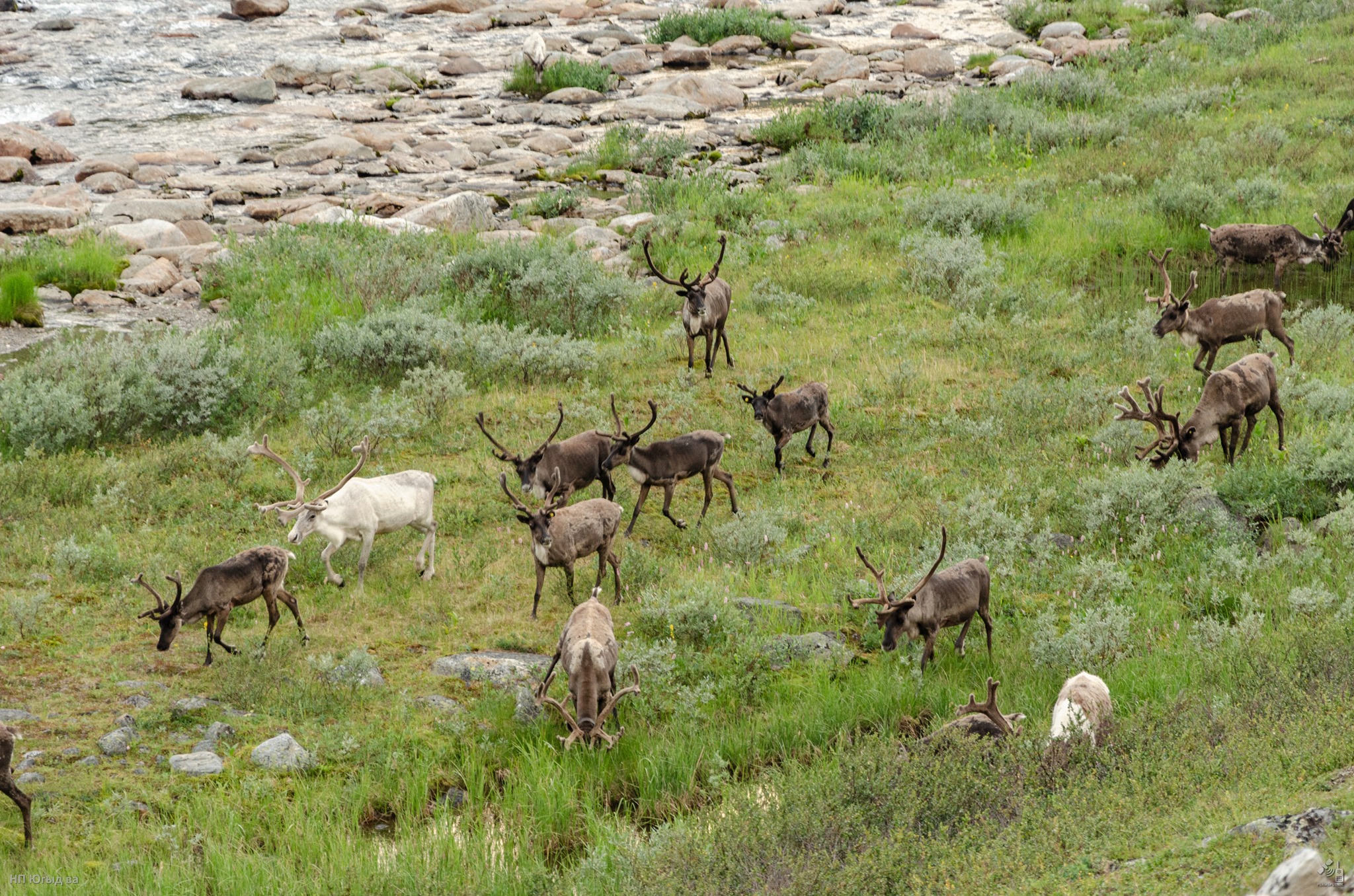 Спасибо за внимание!